ADVERTISING PRODUCTS
Toni Milina, 8.b
Mihael Jurić 8.b
BMW
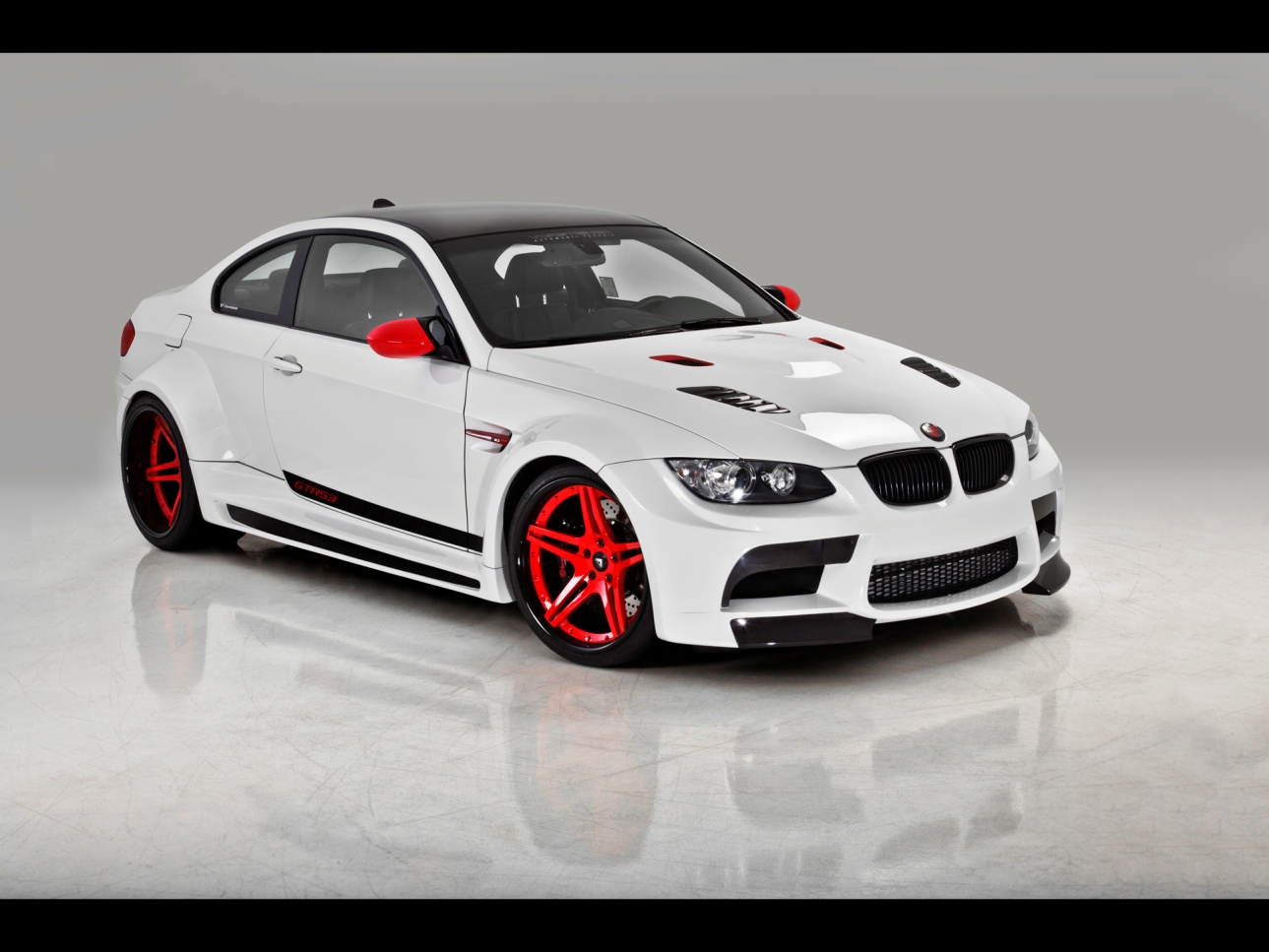 BMW is among the most famous car brands in the world
ADVANTAGES OF BMW
BMW is produced in Germany
 Very good quality and safe car
 It gives you comfort and pleasure while driving
It offers a choice of models that can surely meet your criteria
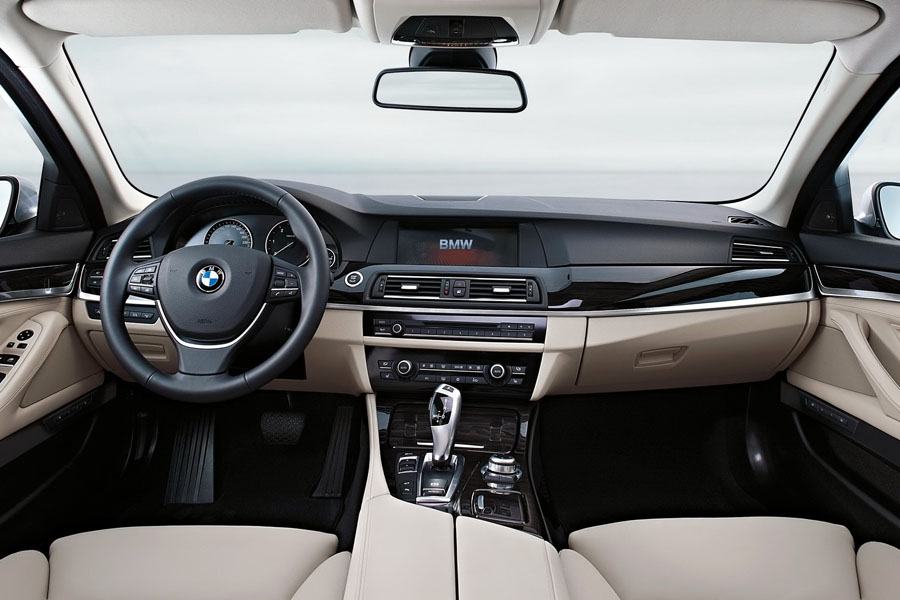 As we see it is very well equipped with new technology
BAD SIDE
BMW is a very expensive car
A lot of money needs to be invested in order to maintain car
At some time it can achieve high speed which often causes traffic accidents
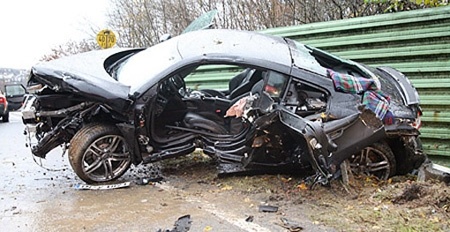 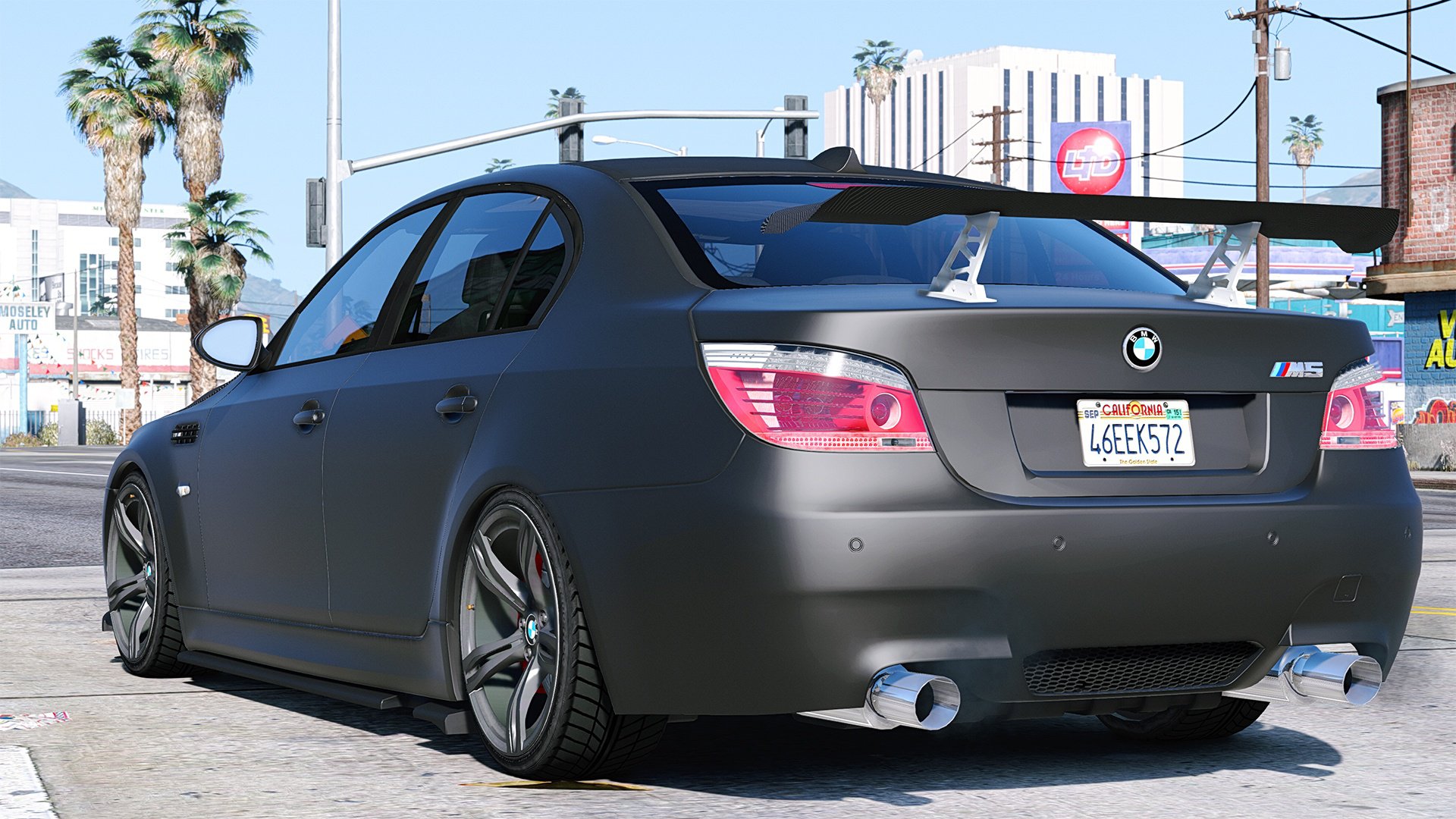 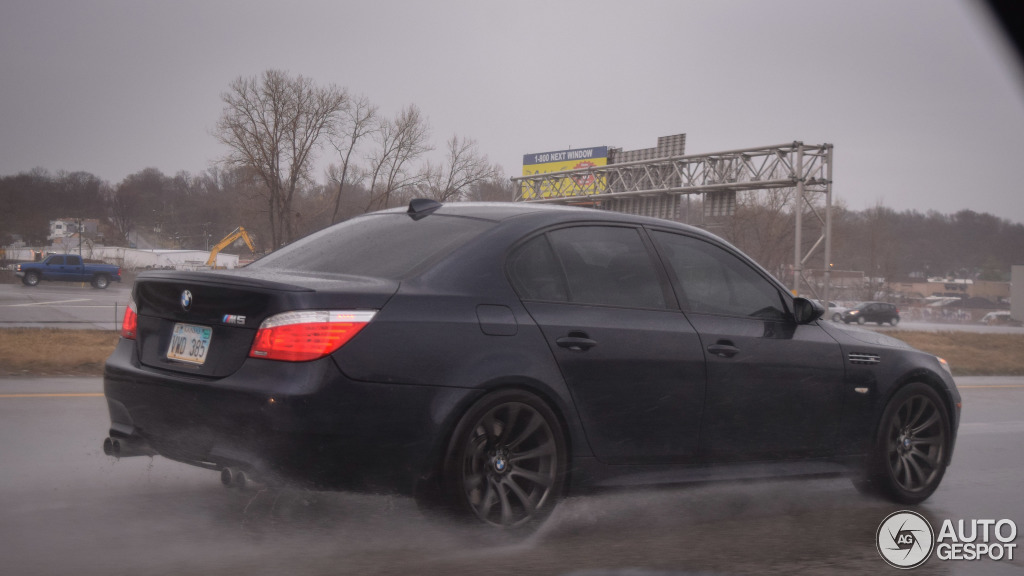 If you have enough money to take care of it and treat it as your pet and if you are responsible enough BMW is the right car for you
THE  END
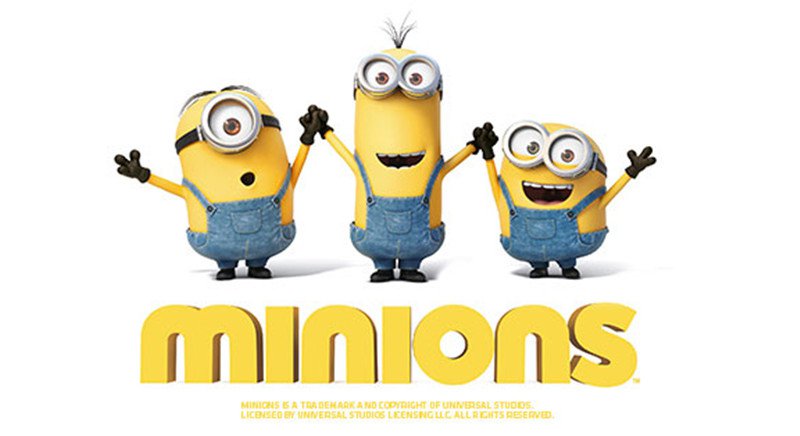